Налог на профессиональный доход (НПД) введён в России с 1 января 2019 года в соответствии с Законом  422-ФЗ от 23.11.2018 года. 
НПД - это специальный налоговый режим для физлиц (как зарегистрированных в качестве ИП, так и не зарегистрированных), у которых небольшой бизнес.
Налог рассчитывается только с полученного самозанятым дохода (4 % с доходов полученных от физических лиц, 6 % с доходов от юридических лиц.) 
Работодатели стараются оптимизировать свои налоговые отчисления за счёт злоупотребления использования труда самозанятого:
по трудовому договору за работника надо платить взносы - 30% от зарплаты, удерживать и перечислять в бюджет 13 % НДФЛ;
с самозанятого – налоги и взносы не уплачиваются, сам платит НПД.
Необоснованная налоговая выгода - уменьшение налога, формально соответствующее закону, но по сути являющееся обогащением за счет бюджета. Типичные примеры налоговых схем – подмена трудовых отношений с наемными сотрудниками, как с самозанятыми.
1
ХАРАКТЕРНЫЕ ПРИЗНАКИ ТРУДОВЫХ ОТНОШЕНИЙ (Постановление Пленума Верховного Суда РФ от 29.05.2018 № 15)
осуществление периодических выплат работнику, которые являются для него единственным и (или) основным источником доходов
подчинение работника действующим правилам внутреннего трудового распорядка, графику работы (сменности)
оплата работодателем расходов, связанных с поездками работника в целях выполнения работы
соглашение о личном выполнении работником определенной работы
интегрированность работника в организационную структуру работодателя
обеспечение работодателем условий труда
выполнение работником трудовой функции за плату
устойчивый и стабильный характер отношений
2
РИСКИ ДЛЯ ОРГАНИЗАЦИЙ В ЧАСТИ ПОДМЕНЫ ТРУДОВЫХ ОТНОШЕНИЙ ГРАЖДАНСКО-ПРАВОВЫМИ ПОСРЕДСТВОМ ПРИВЛЕЧЕНИЯ САМОЗАНЯТЫХ :
3
ПОЛОЖИТЕЛЬНЫЙ ПРИМЕР в организации Основной вид деятельности которой «Деятельность в области архитектуры»
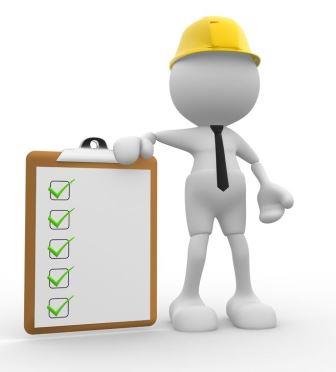 СМЗ для организации выполняют работы по разработке проектной документации в свободное время, при этом  имеют основное место работы
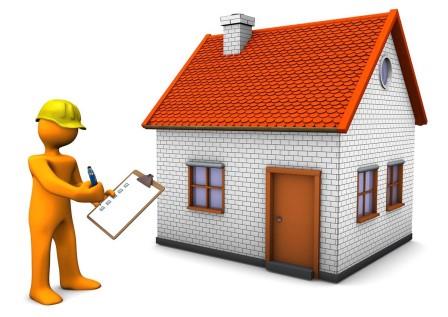 Даты выплаты заработной платы не совпадает с датами выплат в ООО в пользу СМЗ
Снижения штатных сотрудников после привлечения СМЗ в ООО не установлено
Предметом договора является конкретное задание, указан конечный результат, а также объект для которого выполняются проектные работы)
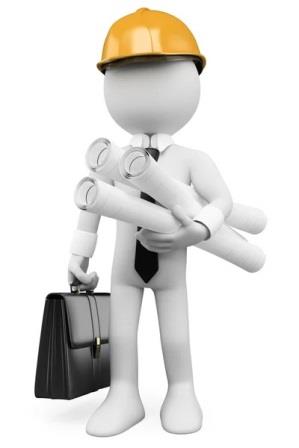 ЮЛ не предоставляет СМЗ рабочее место, материалы, оргтехнику
В качестве плательщиков НПД, СМЗ оказывают аналогичные работы другим клиентам
4
ПОЛОЖИТЕЛЬНЫЙ ПРИМЕР Организация занимается  дополнительным образованием детей и взрослых и привлекает СМЗ для подготовки к ЕГЭ и ОГЭ
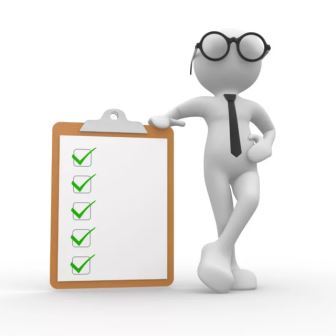 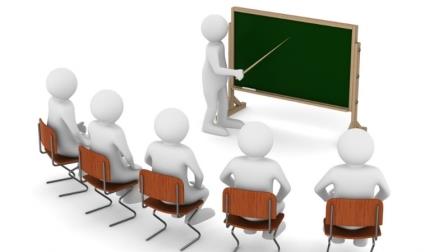 СМЗ имеет основное место работы в других образовательных учреждениях (лицеях, школах, университетах)
ЮЛ имеет штатных сотрудников - преподавателей
Различные даты, размер и количество выплат в пользу СМЗ
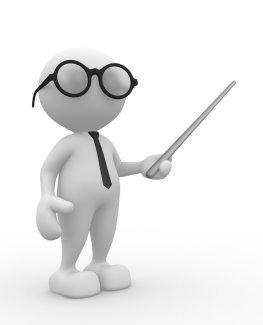 Услуги оказываются СМЗ без установленной периодичности (в свободное время)
Место оказания услуг: офис ЮЛ или 
в режиме online
5
ОТРИЦАТЕЛЬНЫЙ ПРИМЕР Организация занимается строительством жилых и нежилых зданий
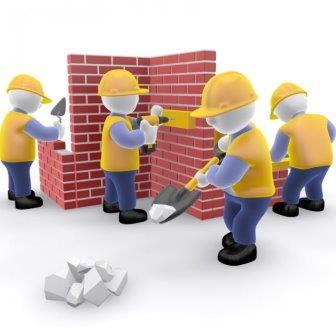 СМЗ выполняют сварочно-монтажные работы постоянно продолжительное время
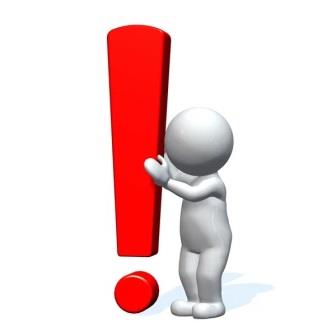 СМЗ не имеет основное место работы
В штате  ЮЛ отсутствуют сотрудники с данной профессией
Договор с СМЗ  не содержит
 задание и объем работ
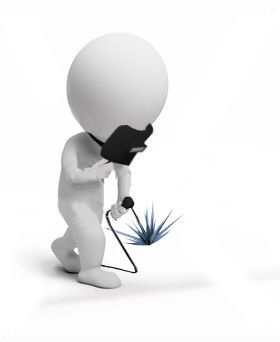 Срок договора 1 год с последующей пролонгацией
Установлена ежемесячная оплата исходя из отработанного  времени
6
ОТРИЦАТЕЛЬНЫЙ ПРИМЕР основной вид деятельности Организации «Деятельность автомобильного грузового транспорта»
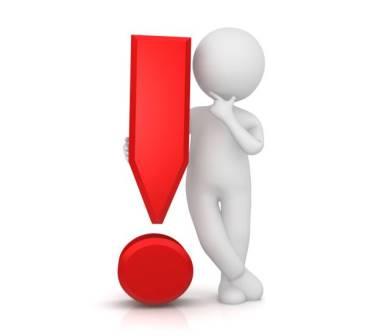 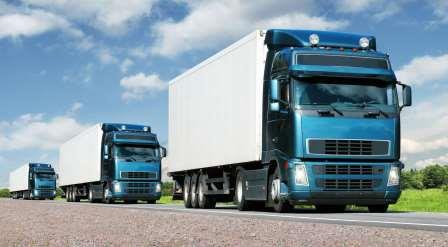 Регистрация в качестве СМЗ по просьбе ЮЛ
Обязанности СМЗ не отличаются от обязанностей штатных водителей ЮЛ
Длительный срок договора
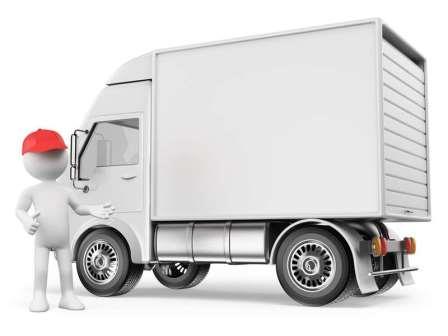 Оказание услуг на постоянной основе
СМЗ не имеют иных источников дохода
7
ПОСЛЕДСТВИЯ ДЛЯ САМОЗАНЯТЫХ ПРИ ПОДМЕНЕ ТРУДОВЫХ ОТНОШЕНИЙ
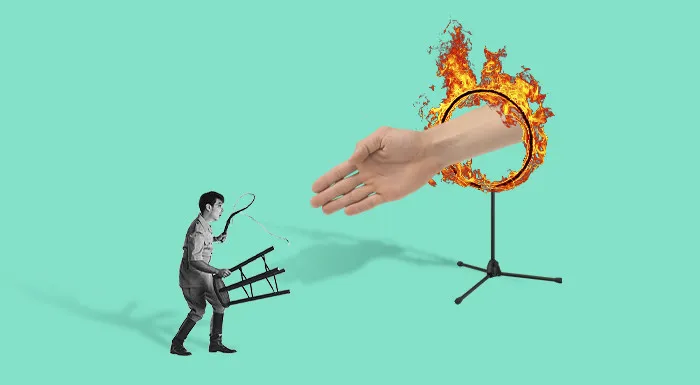 Отсутствие социальных гарантий:
Не предоставляется оплачиваемый отпуск;
Не оплачивается больничный;
Не предоставляются гарантии и компенсации, предусмотренные трудовым законодательством
Государственное пенсионное обеспечение не в полном объеме ( самозанятые не платят страховые взносы, поэтому может назначаться только социальная пенсия без учета стажа и баллов, которая значительно ниже)
Нет возможности заявить имущественные вычет при покупке жилья или социальный вычет при оплате обучения, медицинских услуг и т.п., так как с выплат самозанятому не удерживается НДФЛ
8
ПОДХОДЫ К ОПРЕДЕЛЕНИЮ РАБОТНИКА И САМОЗАНЯТОГО ЛИЦА
ПРИЗНАКИ РАБОТНИКА
Получает доход от 1-2 ЮЛ/ИП
Получает примерно равный доход от этого ЮЛ/ИП 1-2 раза в месяц на протяжении нескольких месяцев 
Встал на учет в качестве СМЗ одновременно с другими СМЗ, получающими доход у данного ЮЛ/ИП
Наличие типового неконкретизированного договора, наименование услуги не содержит конкретики и одинаковое у всех СМЗ у данного ЮЛ/ИП
Имел ранее трудовые отношения с данным ЮЛ/ИП или иными ЮЛ/ИП (возможно аффилированными), а после постановки на учет в качестве плательщика НПД прекратил эти отношения
Более детальный анализ:
Получает доход от неограниченного количества ФЛ/ЮЛ/ИП
Получает доход сразу за разово выполненную работу
Доход не регулярный (по сумме и времени)
Не имеет рабочего места и регламента
Договор на выполнение разовой работы/услуги
В чеке указывает понятное наименование работы/услуги
ПРИЗНАКИ САМОЗАНЯТОГО 
(кто такой самозанятый)
Имеет график работы, рабочее место, пропуск в организацию
Возможно наличие регламента работы
Работа имеет бессрочный характер
Отсутствует конечный результат работы
9